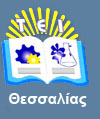 Πληροφορική
Ενότητα 1 (Μέρος Β): Δυαδικό Σύστημα Αρίθμησης.
Δήμητρα Αβραμούλη, 
Καθηγήτρια Εφαρμογών,
Τμήμα Σχεδιασμού και Τεχνολογίας Ξύλου και Επίπλου Τ.Ε.,
T.E.I. Θεσσαλίας
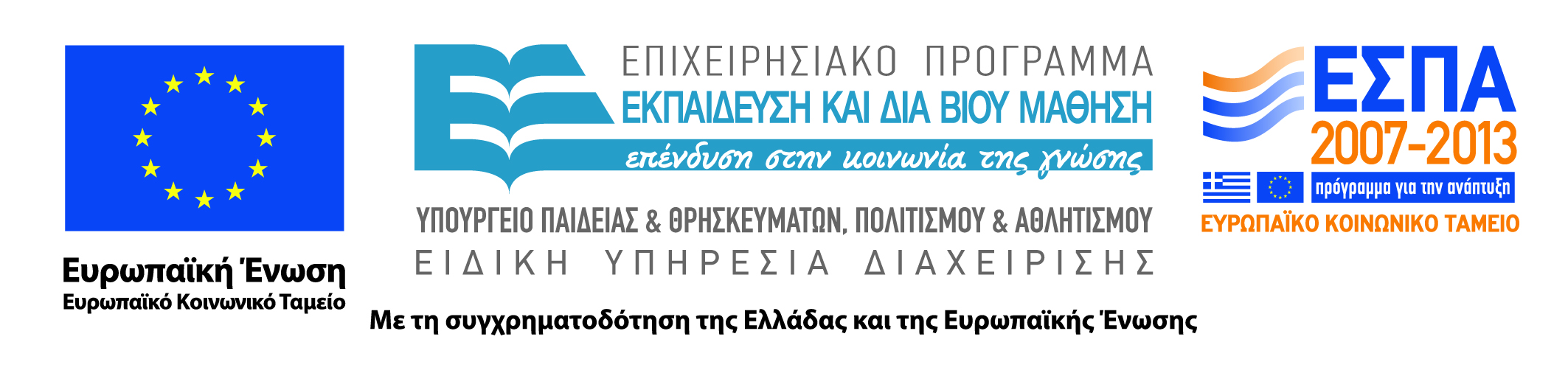 Άδειες Χρήσης
Το παρόν εκπαιδευτικό υλικό υπόκειται σε άδειες χρήσης Creative Commons. 
Για εκπαιδευτικό υλικό, όπως εικόνες, που υπόκειται σε άλλου τύπου άδειας χρήσης, η άδεια χρήσης αναφέρεται ρητώς.
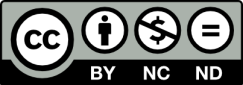 2
Χρηματοδότηση
Το παρόν εκπαιδευτικό υλικό έχει αναπτυχθεί στα πλαίσια του εκπαιδευτικού έργου του διδάσκοντα.
Το έργο υλοποιείται στο πλαίσιο του Επιχειρησιακού Προγράμματος «Εκπαίδευση και Δια Βίου Μάθηση» και συγχρηματοδοτείται από την Ευρωπαϊκή Ένωση (Ευρωπαϊκό Κοινωνικό Ταμείο) και από εθνικούς πόρους.
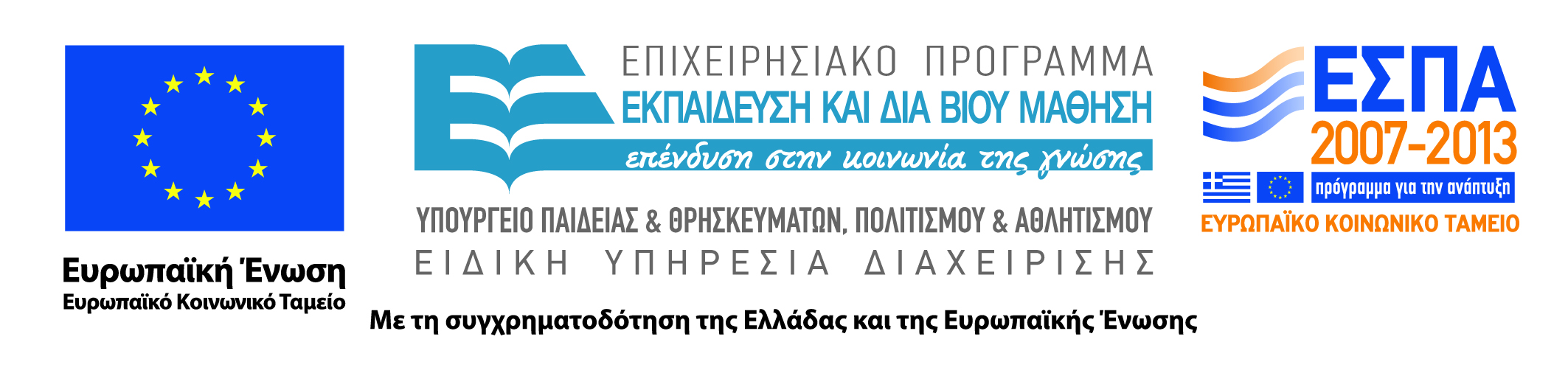 3
Σκοποί  ενότητας
Σκοπός της ενότητας είναι η κατανόηση του συστήματος αρίθμησης που χρησιμοποιούν οι ηλεκτρονικοί υπολογιστές και η γνωστοποίηση και άλλων συστημάτων αρίθμηση πέραν του γνωστού δεκαδικού συστήματος που χρησιμοποιείται στην καθημερινότητα μας.
4
Δυαδικό Σύστημα Αρίθμησης
Περιεχόμενα ενότητας
Bit / byte,
Αριθμητικά Συστήματα,
Δυαδικό σύστημα αρίθμησης,
Οκταδικό σύστημα αρίθμησης,
Δεκαεξαδικό σύστημα,
Μετατροπή αριθμού από ένα αριθμητικό σύστημα σε άλλο.
5
Δυαδικό Σύστημα Αρίθμησης
Μονάδες μνήμης
Bit – το πιο μικρό τμήμα μνήμης που μπορεί να τοποθετηθεί ένα από τα ψηφία του δυαδικού συστήματος, 
8 bit = 1 byte.
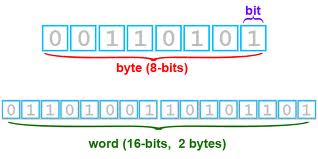 6
Δυαδικό Σύστημα Αρίθμησης
Πολλαπλάσια του byte
Kilobyte (Κιλομπάιτ), 1 kB = 1.024 bytes = 210 bytes,
Megabyte (Μεγαμπάιτ), 1 MB = 1.048.576 bytes = 220 bytes,
Gigabyte (Γιγαμπάιτ), 1 GB = 1.073.741.824 bytes = 230 bytes,
Terabyte (Τεραμπάιτ), 1 TB = 1.099.511.627.776 bytes = 240 bytes,
Petabyte (Πεταμπάιτ), 1 PB = 1.125.899.906.842.624 bytes = 250 bytes,
Exabyte (Εξαμπάιτ), 1 EB = 1.152.921.504.606.846.976 bytes = 260 bytes,
Zettabyte (Ζεταμπάιτ), 1 ΖB = 1.180.591.620.717.411.303.424 bytes = 270 bytes,
Yottabyte (Γιωταμπάιτ), 1 YB = 1.208.925.819.614.629.174.706.176 bytes = 280 bytes.
7
Δυαδικό Σύστημα Αρίθμησης
Αριθμητικά Συστήματα (1 από 3)
8
Δυαδικό Σύστημα Αρίθμησης
Αριθμητικά Συστήματα (2 από 3)
Μπορούμε να γράψουμε έναν αριθμό από οποιοδήποτε αριθμητικό σύστημα όπως παραπάνω, όπου
 di-1 είναι το ψηφίο στην i-στη θέση αριστερά της υποδιαστολής,
Β είναι η βάση του αριθμητικού συστήματος,
n είναι το πλήθος των ψηφίων του αριθμού αριστερά της υποδιαστολής,
m είναι το πλήθος των ψηφίων του αριθμού δεξιά της υποδιαστολής,
9
Δυαδικό Σύστημα Αρίθμησης
Αριθμητικά Συστήματα (3 από 3)
Παρατηρήσεις
Η Βάση κάθε συστήματος είναι κατά 1 μεγαλύτερη του μεγαλύτερου ψηφίου του συστήματος.
Αν η βάση του συστήματος είναι μεγαλύτερη από το δέκα τότε χρησιμοποιούνται τα γράμματα Α,B,C,D,E,F,... για την αναπαράσταση των στοιχείων 10,11,12,13,14,15,... του αριθμητικού συστήματος.
10
Δυαδικό Σύστημα Αρίθμησης
Το δυαδικό σύστημα αρίθμησης(1 από 2)
Οι Η/Υ «καταλαβαίνουν» μόνο τα δυαδικά ψηφία.
Το δυαδικό σύστημα έχει: 
σαν βάση τον αριθμό 2, 
σαν ψηφία το 0 και 1.
195810 = 8 x 100 + 5 x 101 +9 x102 + 1 x 103

1101112= 1x20 + 1x21 +  1x22 + 0x23 + 1x24 + 1x25

1101112= 1x20 + 1x21 +  1x22 + 0x23 + 1x24 + 1x25 
	                       =  1x1  +  1x2  +  1x4  +0x8   + 1x16 + 1x32
=  5510
11
Δυαδικό Σύστημα Αρίθμησης
Το δυαδικό σύστημα αρίθμησης(2 από 2)
55 2  
  1  27  2
        1  13  2
               1   6  2
                    0  3  2
                        1   1    2
                             1    0
5510 = 1101112
12
Δυαδικό Σύστημα Αρίθμησης
Το οκταδικό σύστημα αρίθμησης (1 από 2)
Οι Η/Υ χρησιμοποιούν και το οκταδικό σύστημα
οκταδικό σύστημα.
Έχει σαν βάση το 8 και 
ψηφία 0,1,2,3,4,5,6,7.
128 = 2x80 + 1 x 81 = 2x1 + 8 = 1010
3348 = 4x80 + 3x81 + 3x81= (4 +24 + 192) 10= 22010
13
Δυαδικό Σύστημα Αρίθμησης
Το οκταδικό σύστημα αρίθμησης (2 από 2)
14
Δυαδικό Σύστημα Αρίθμησης
Δεκαεξαδικό σύστημα (1 από 2)
Έχει σαν βάση το 16.
Έχει τα ψηφία : 0,1,2,3,4,5,6,7,8,9,Α,Β,C,D,E,F.


15616= 6X160 + 5X161 + 1X162 = (6 + 80 +256)10= 34210

F516= 5X160 + FX161 = 5X1 + 15X16= 5 + 240=24510
15
Δυαδικό Σύστημα Αρίθμησης
Δεκαεξαδικό σύστημα (2 από 2)
16
Δυαδικό Σύστημα Αρίθμησης
Μετατροπή κλασματικού μέρους(1 από 4)
Για τη μετατροπή κλασματικού μέρους δεκαδικού αριθμού σε οποιοδήποτε σύστημα πολλαπλασιάζουμε διαδοχικά επί τη βάση του συστήματος και κρατάμε το ακέραιο μέρος.
Παράδειγμα: Μετατροπή του αριθμού 0,25 στο δυαδικό σύστημα.
Έτσι ο αντίστοιχος δυαδικός αριθμός του 0,25 είναι ο 0,01
17
Δυαδικό Σύστημα Αρίθμησης
Μετατροπή κλασματικού μέρους(2 από 4)
Για τη μετατροπή αριθμού του δεκαδικού συστήματος με ακέραιο και κλασματικό μέρος γίνεται, όταν μετατρέψουμε το ακέραιο και χωριστά το κλασματικό μέρος και  συνδυάσουμε μετά τα αποτελέσματα.
18
Δυαδικό Σύστημα Αρίθμησης
Μετατροπή κλασματικού μέρους(3 από 4)
Παράδειγμα: Μετατροπή του αριθμού 41,6875 στο δυαδικό σύστημα.
 Μετατροπή του ακέραιου μέρους (41):
19
Δυαδικό Σύστημα Αρίθμησης
Μετατροπή κλασματικού μέρους(4 από 4)
Μετατροπή του κλασματικού μέρους (0,6875):
Έτσι ο αντίστοιχος δυαδικός αριθμός του 41,6875 είναι ο 101001,1011.
20
Δυαδικό Σύστημα Αρίθμησης
Μετατροπή στα συστήματα(1 από 2)
Για τη μετατροπή ανάμεσα στα συστήματα δυαδικό, οκταδικό και δεκαεξαδικό γίνεται ως εξής:
 Αφού 23=8 και 24=16 κάθε οκταδικό ψηφίο αντιστοιχεί σε τρία (3) δυαδικά ψηφία και κάθε δεκαεξαδικό σε τέσσερα (4) δυαδικά ψηφία.  
 
Η μετατροπή από δυαδικό σε οκταδικό γίνεται χωρίζοντας τον δυαδικό αριθμό σε ομάδες των τριών ψηφίων, ξεκινώντας από την υποδιαστολή και προχωρώντας προς τα αριστερά και προς τα δεξιά..
21
Δυαδικό Σύστημα Αρίθμησης
Μετατροπή στα συστήματα(2 από 2)
Η μετατροπή από δυαδικό σε δεκαεξαδικό γίνεται χωρίζοντας τον δυαδικό αριθμό σε ομάδες των τεσσάρων ψηφίων, ξεκινώντας από την υποδιαστολή και προχωρώντας προς τα αριστερά και προς τα δεξιά.
 Για την μετατροπή από οκταδικό ή δεκαεξαδικό σε δυαδικό γίνεται με διαδικασία αντίστροφη της προηγούμενης. Κάθε οκταδικό ψηφίο μετατρέπεται στον αντίστοιχο του τριψήφιο δυαδικό αριθμό. Όμοια, κάθε δεκαεξαδικό ψηφίο μετατρέπεται στον αντίστοιχο του τετραδικό δυαδικό.
22
Δυαδικό Σύστημα Αρίθμησης
Μετατροπή από δυαδικό σε οκταδικό
( 10 110 001 101 011 . 111 100 000 110  )2  =  ( 26153.7406 )8
23
Δυαδικό Σύστημα Αρίθμησης
Μετατροπή από οκταδικό σε δυαδικο
(673.124)8 = ( 110 111 011 . 001 010 100 )2
24
Δυαδικό Σύστημα Αρίθμησης
Μετατροπή από δυαδικό σε δεκαεξαδικό
( 10 1100 0110 1011 . 1111 0010  )2  =  ( 2C6B.F2)16
25
Δυαδικό Σύστημα Αρίθμησης
Μετατροπή από δεκαεξαδικό σε δυαδικό
(306.D)16 = ( 0011 0000 0110 . 1101 )2
26
Δυαδικό Σύστημα Αρίθμησης
Τέλος Ενότητας
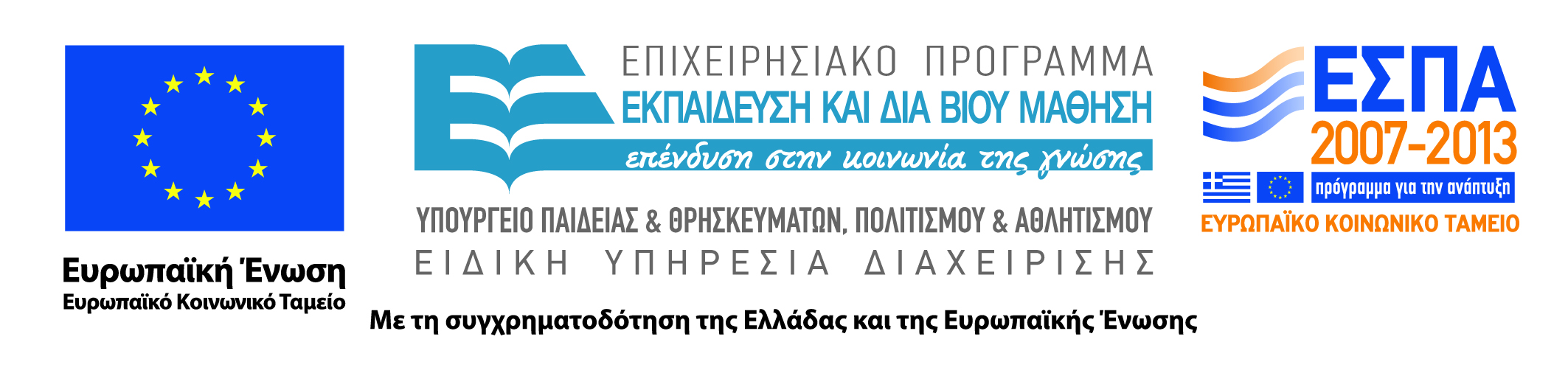 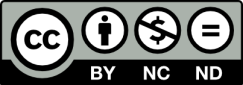